Présentation des projets de la Ville de Namur par Monsieur Maxime PREVOT, Bourgmestre en titre
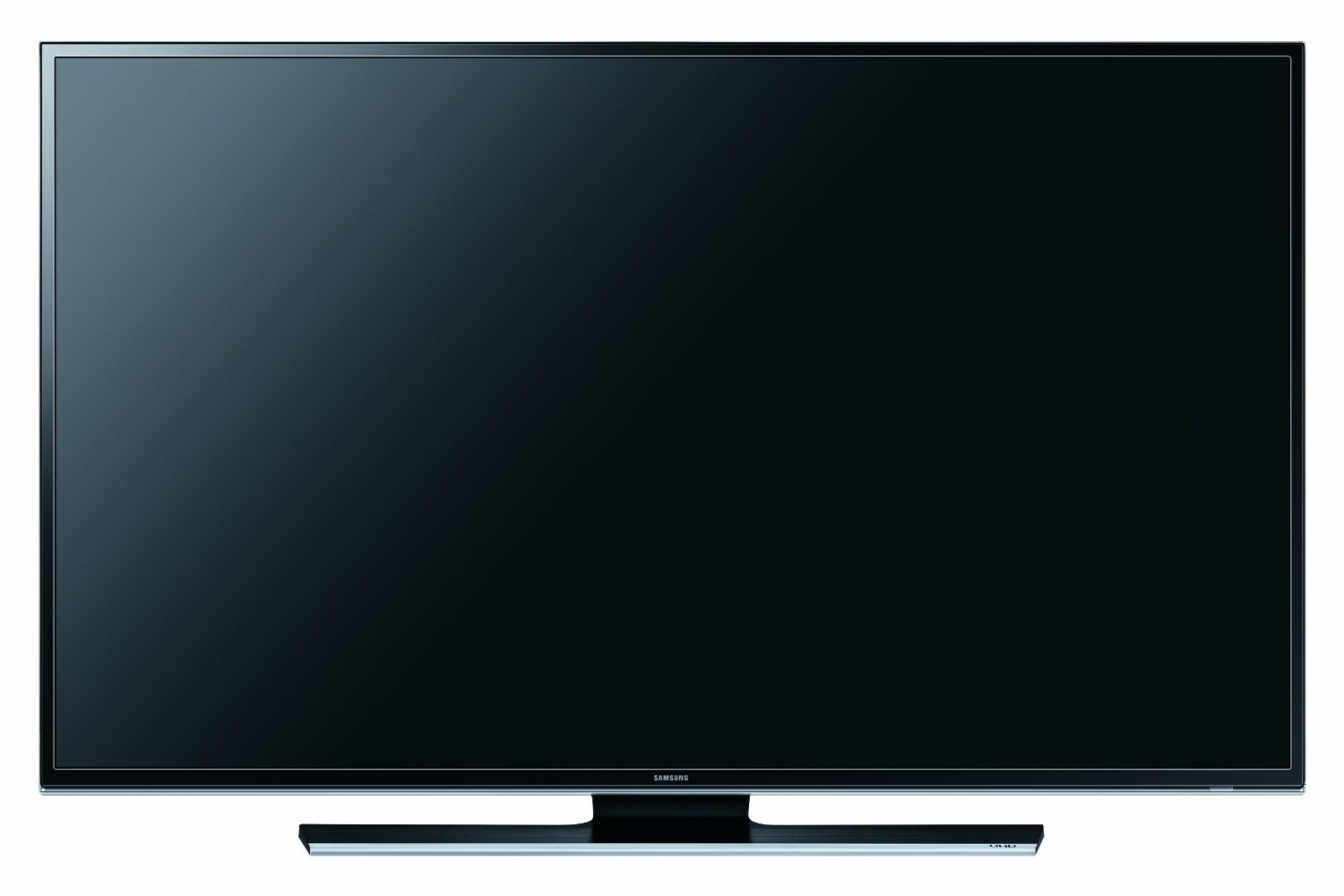 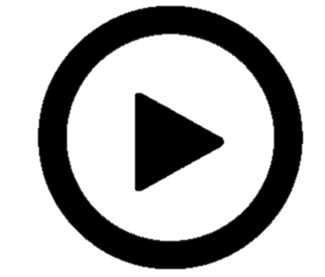 Projet 1 – Espace Confluence
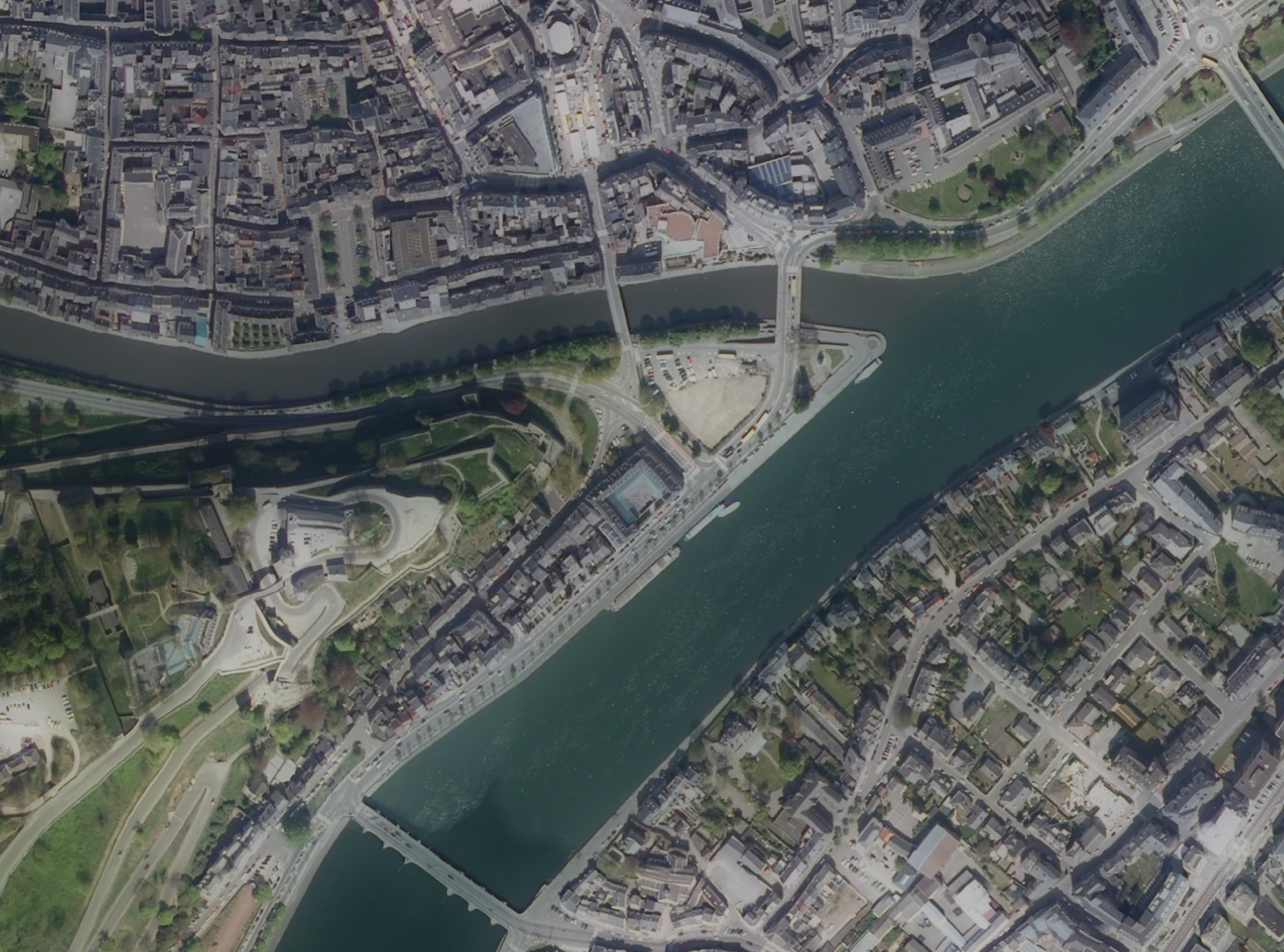 Un site, 5 projets
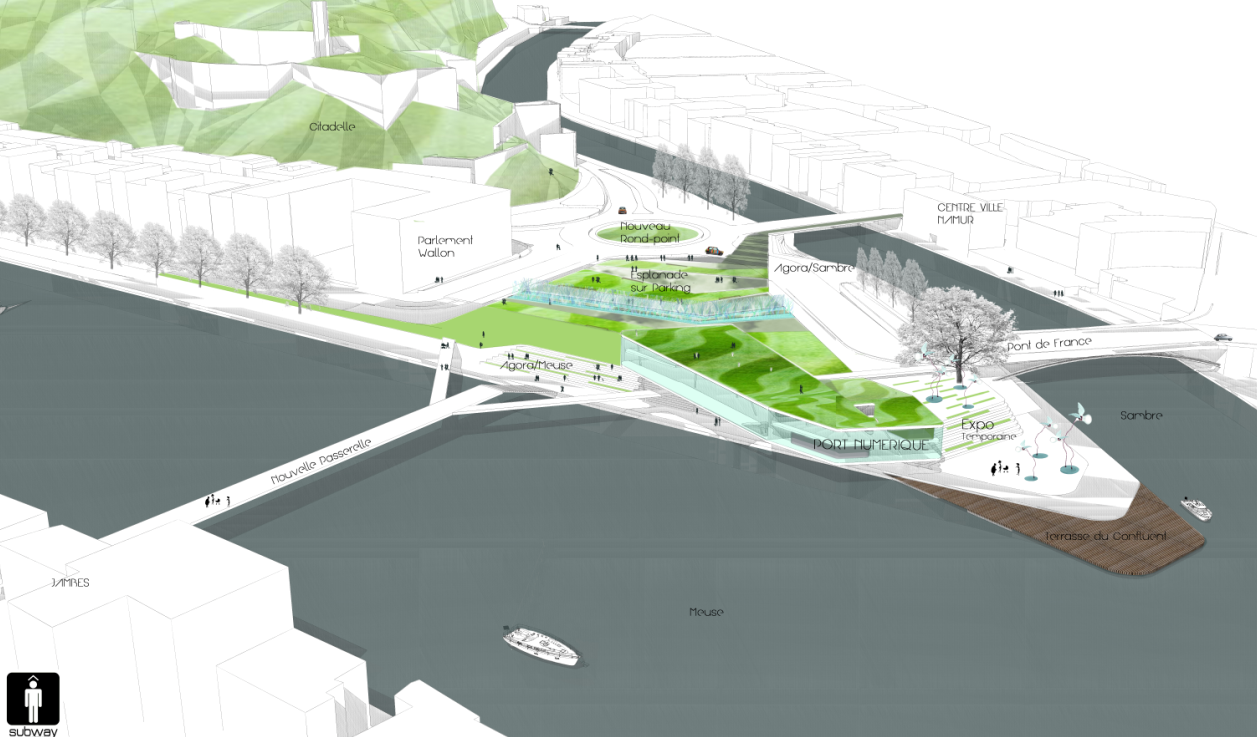 Modification des voiries
Nouvelle esplanade
Port numérique : accueil, horeca et expo
Parking souterrain
Passerelle cyclo-piétonne
Voiries
Passerelle cyclo-piétonne
Esplanade
Parking en sous-sol (hors Feder)
Port numérique
Illustration du dossier FEDER
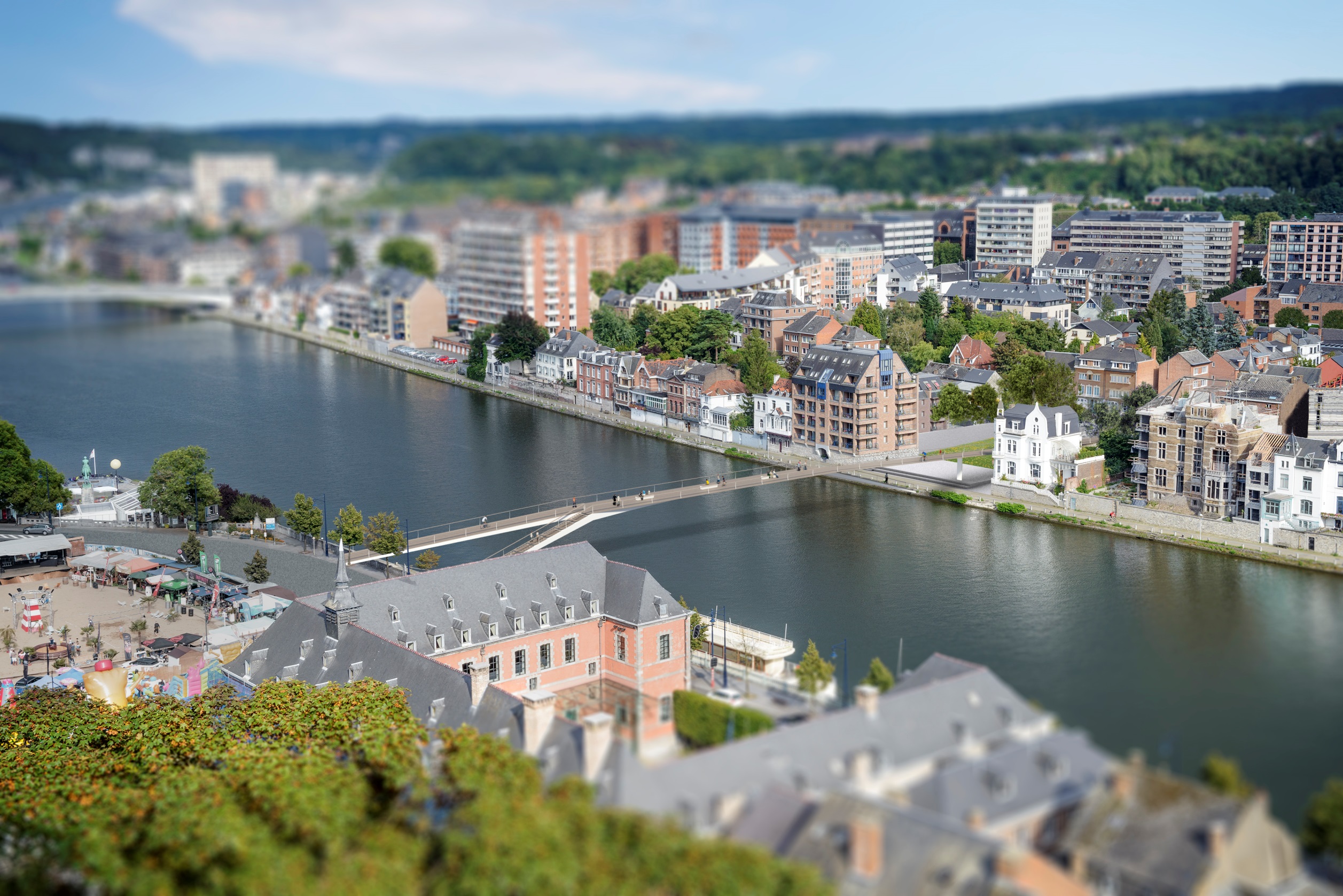 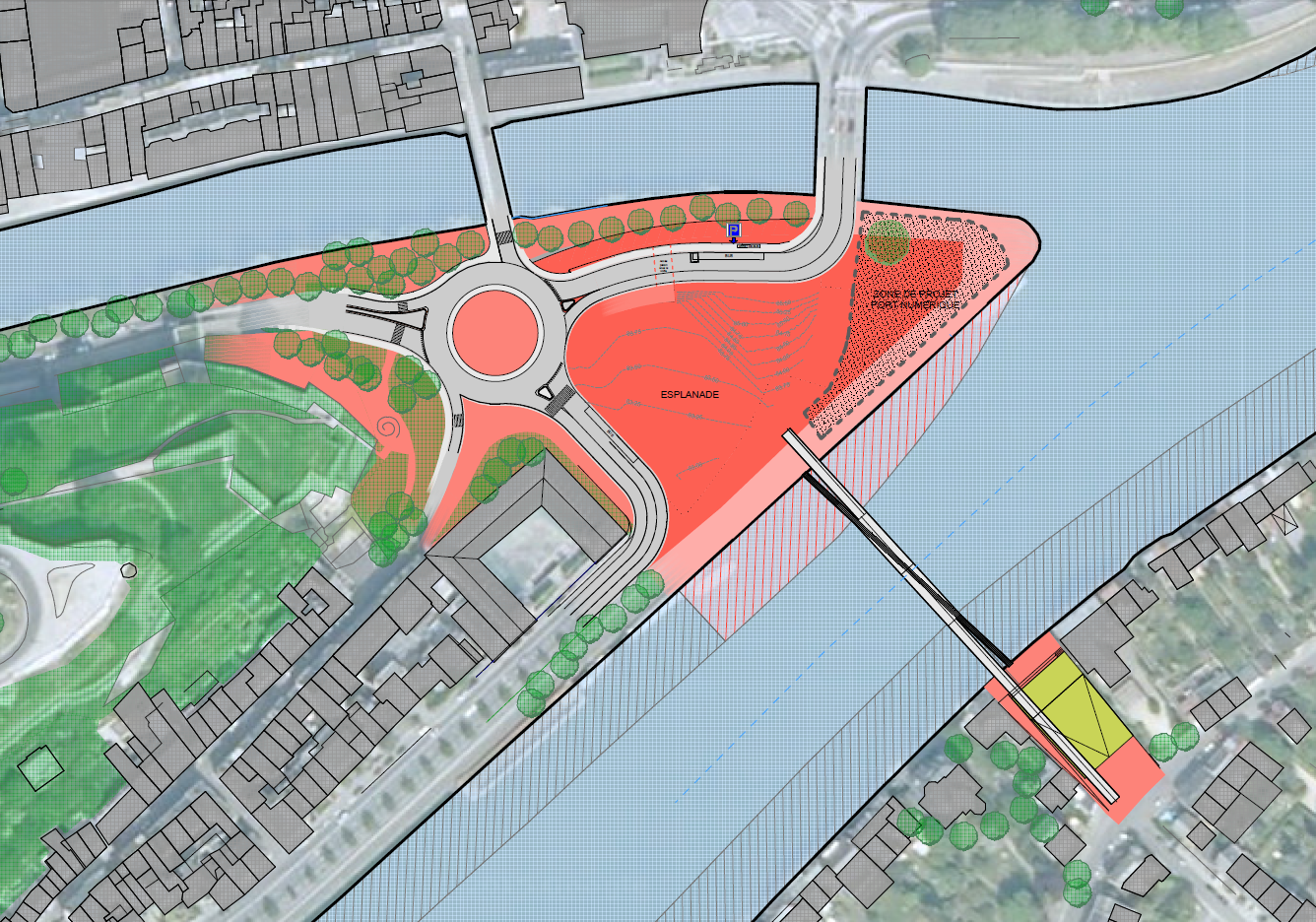 Modification des voiries (SPW – DGO1)
Permis d’urbanisme en cours
Adjudication 2017
Parking (Ville)
5 candidats en concurrence
 Attribution été 2016 
Déplacement des impétrants en août 2016
Esplanade et « Port numérique » (Ville)
5 candidats en concurrence
 Attribution fin 2016
Passerelle (SPW – DGO2)
Permis d’urbanisme en cours
Adjudication 2016
7
Projet 2 – Espace Rogier
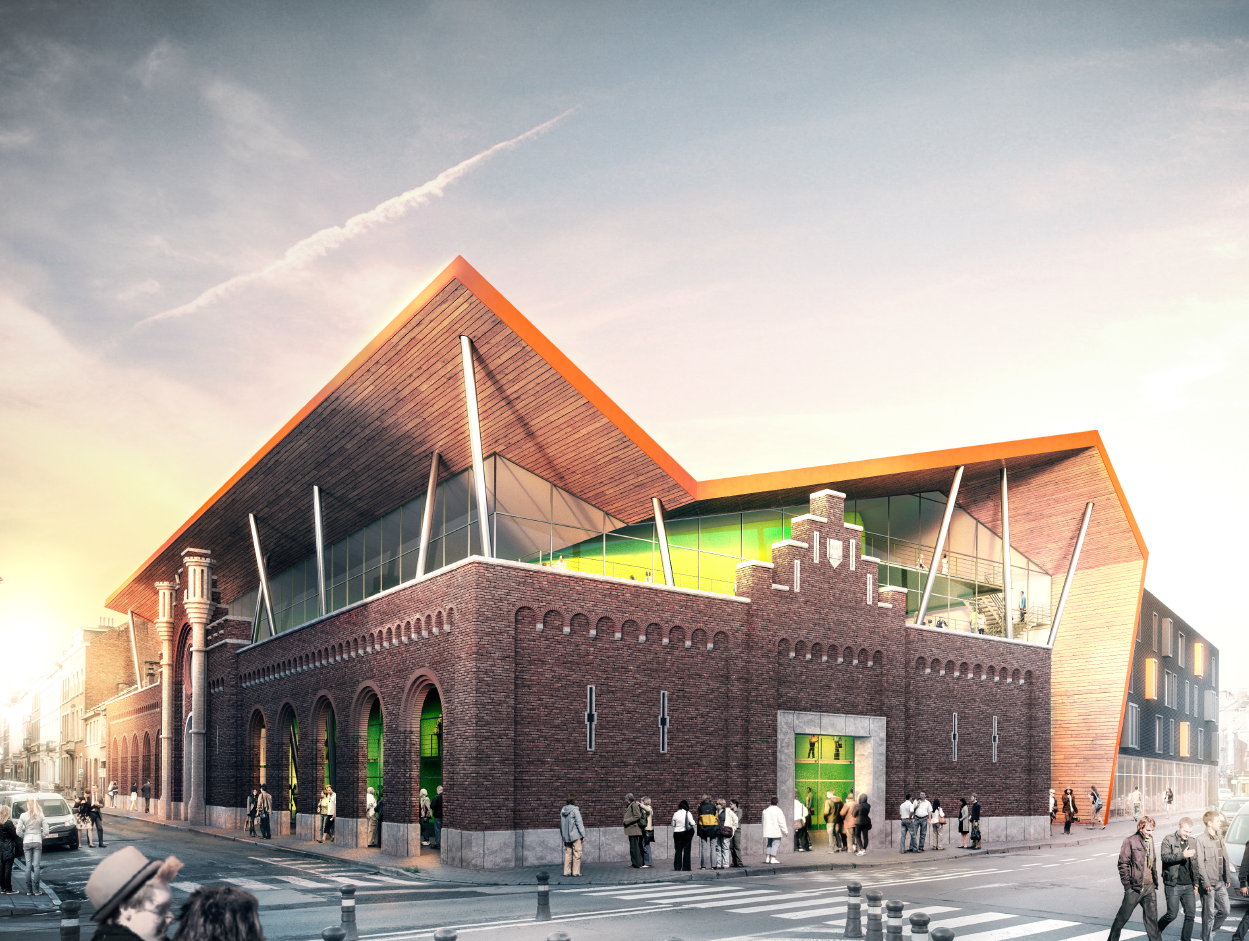 Le site
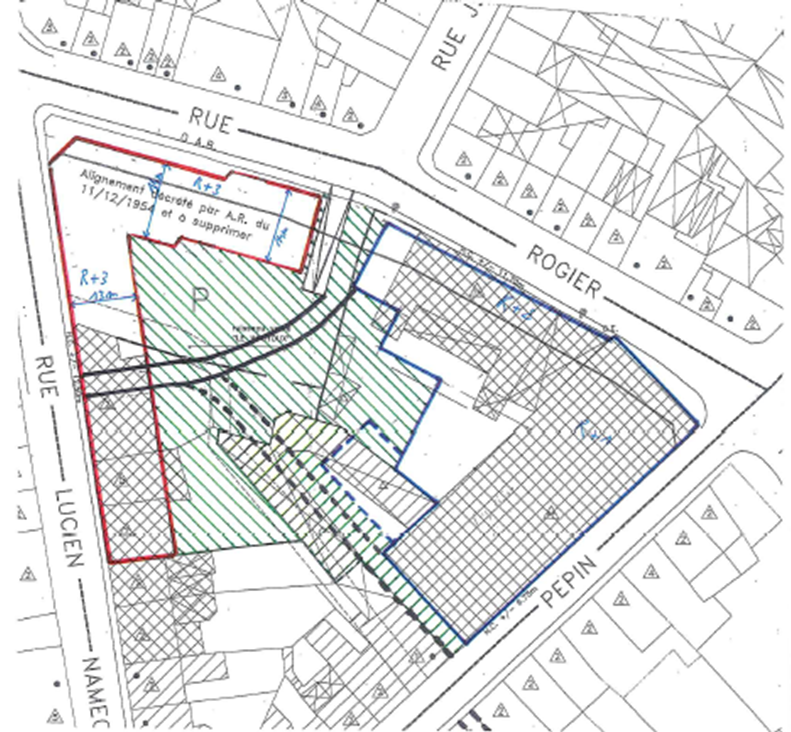 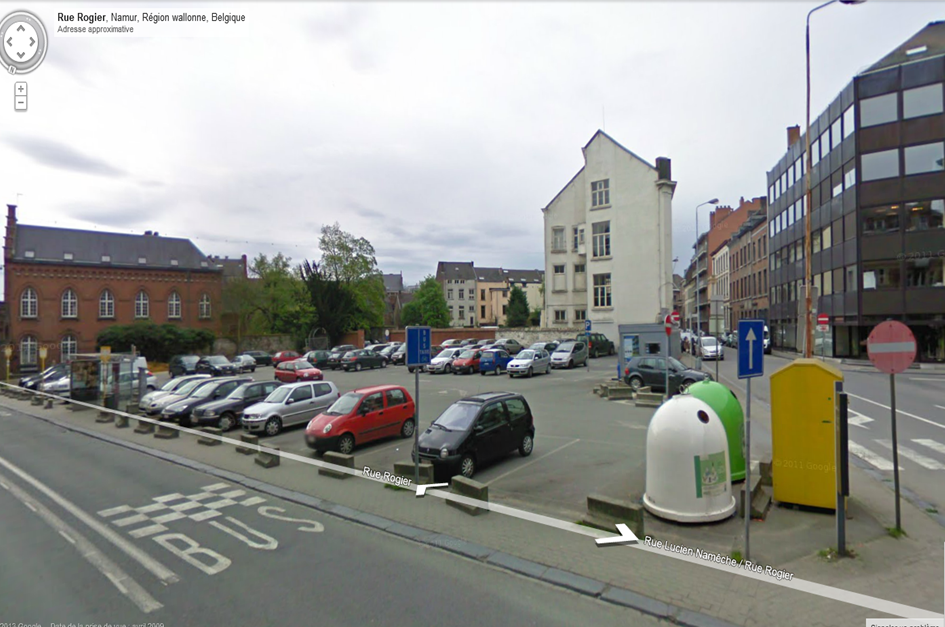 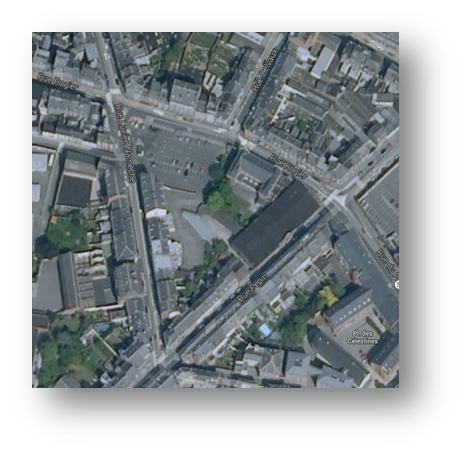 9
Description
Phase 1 
Conception et réalisation (12 000 000 € TTC) pour :
•	un nouveau Conservatoire de musique (3 000 m²);
•	une salle de spectacle (800 places, grande qualité acoustique);
•	un espace HORECA. 

Phase 2
•	Cité des Métiers (2 000m²);
•	logements publics locatifs (2 000m²);
•	logements privés (2 000m²);
•	parking souterrain (160 places).

Timing
Phase 1: ouverture des offres en avril 2016.
Phase 2 : lancement du marché public (conception et réalisation) en mai 2016.
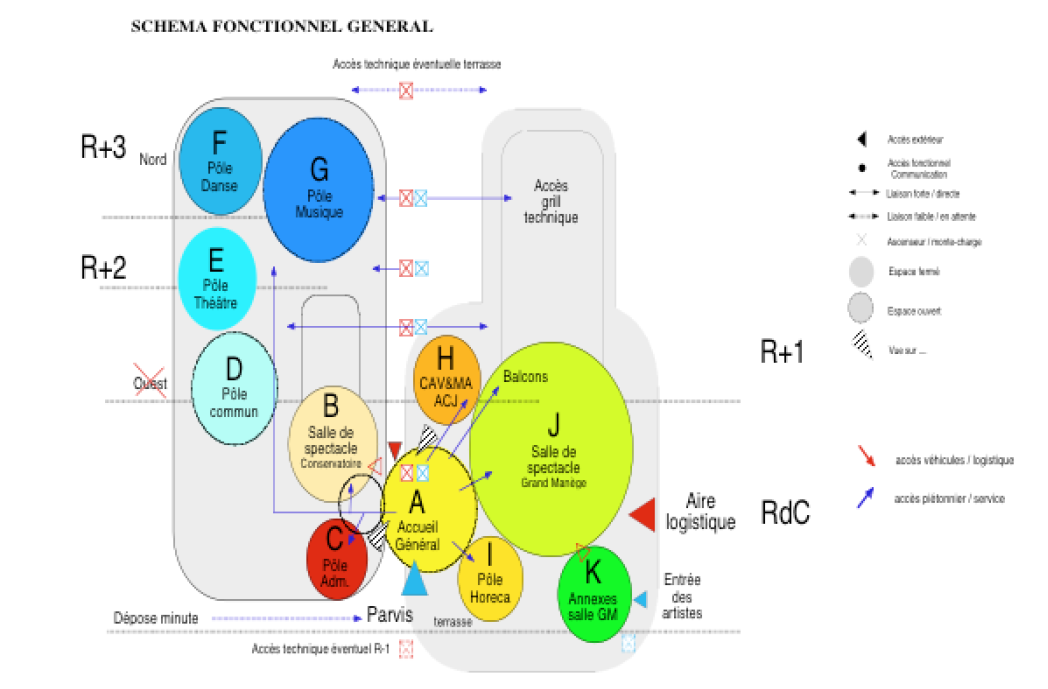 11
14/03/2016
Projet 3 – Quartier des Casernes
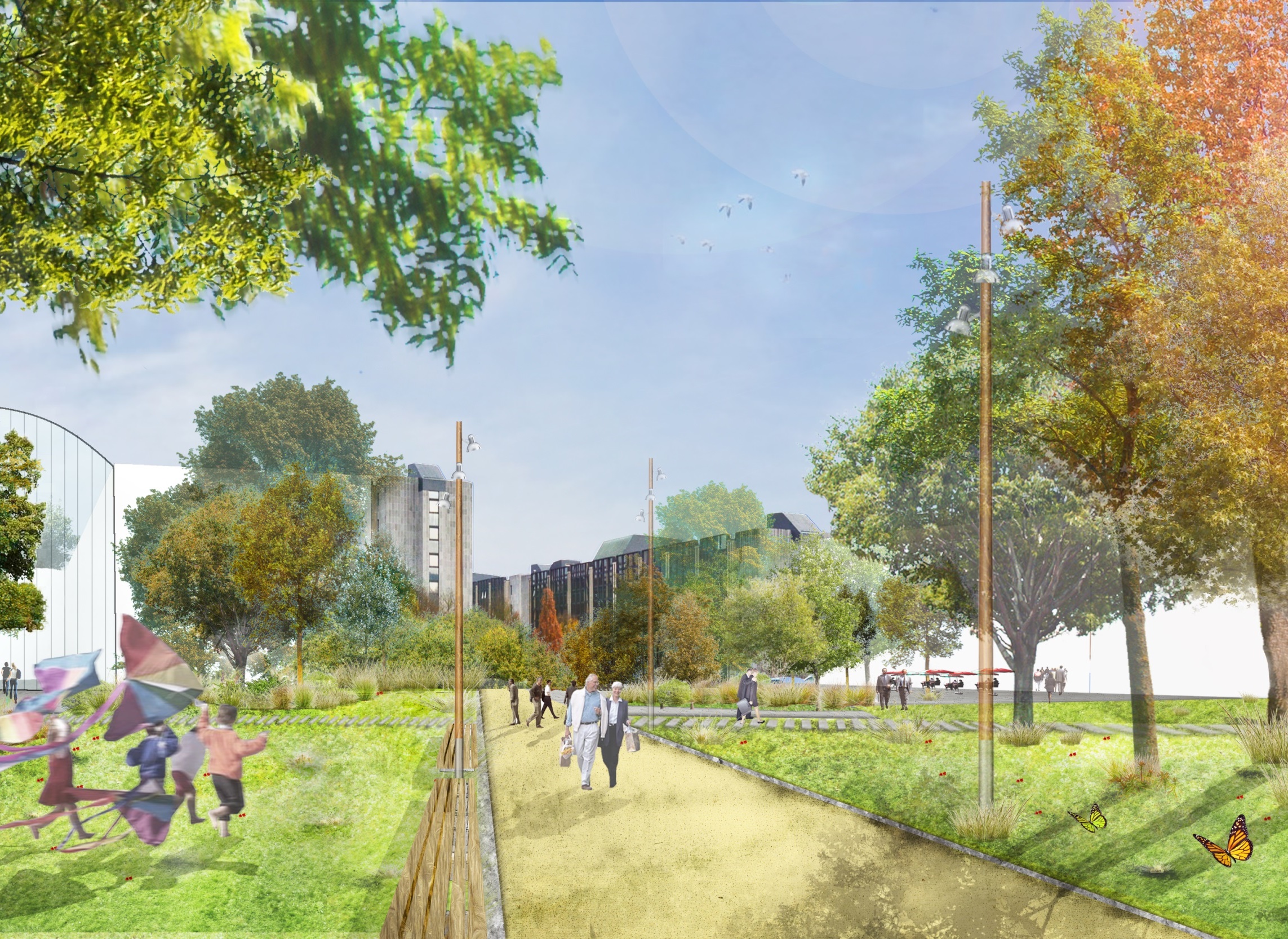 Le site
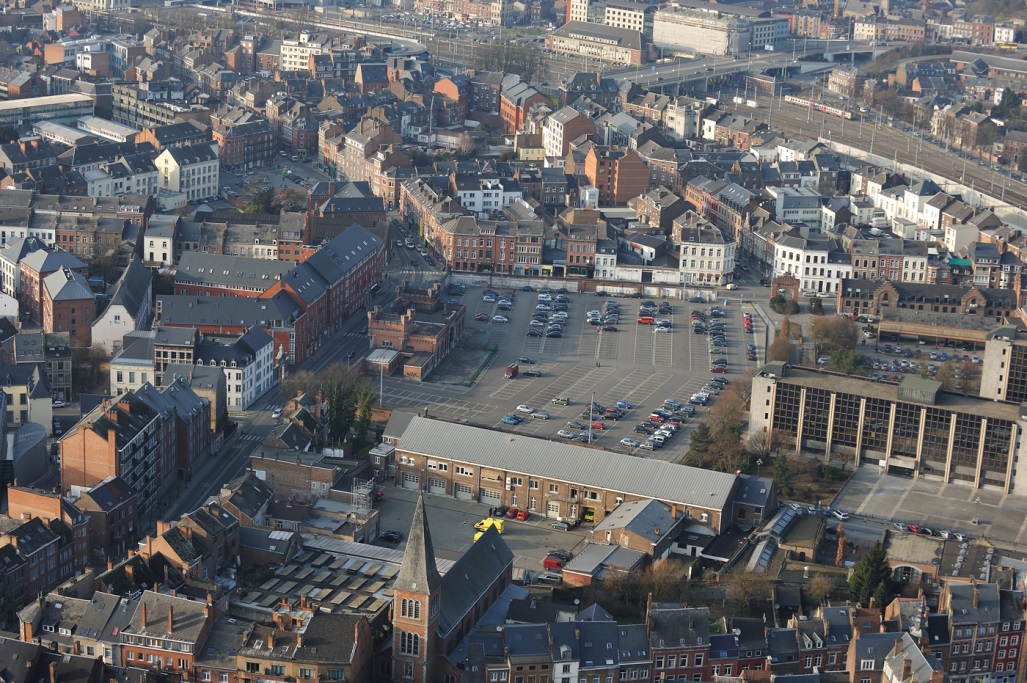 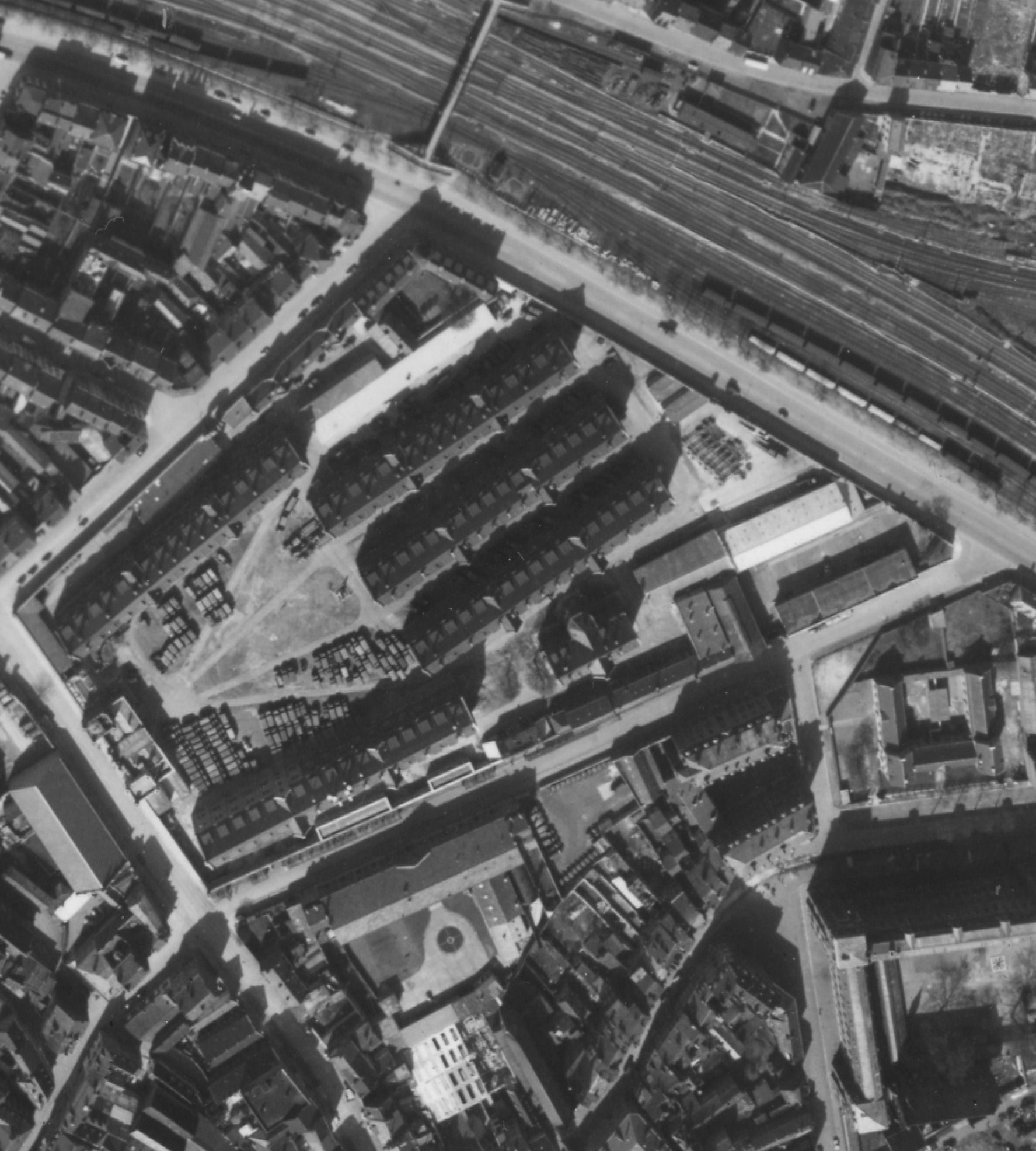 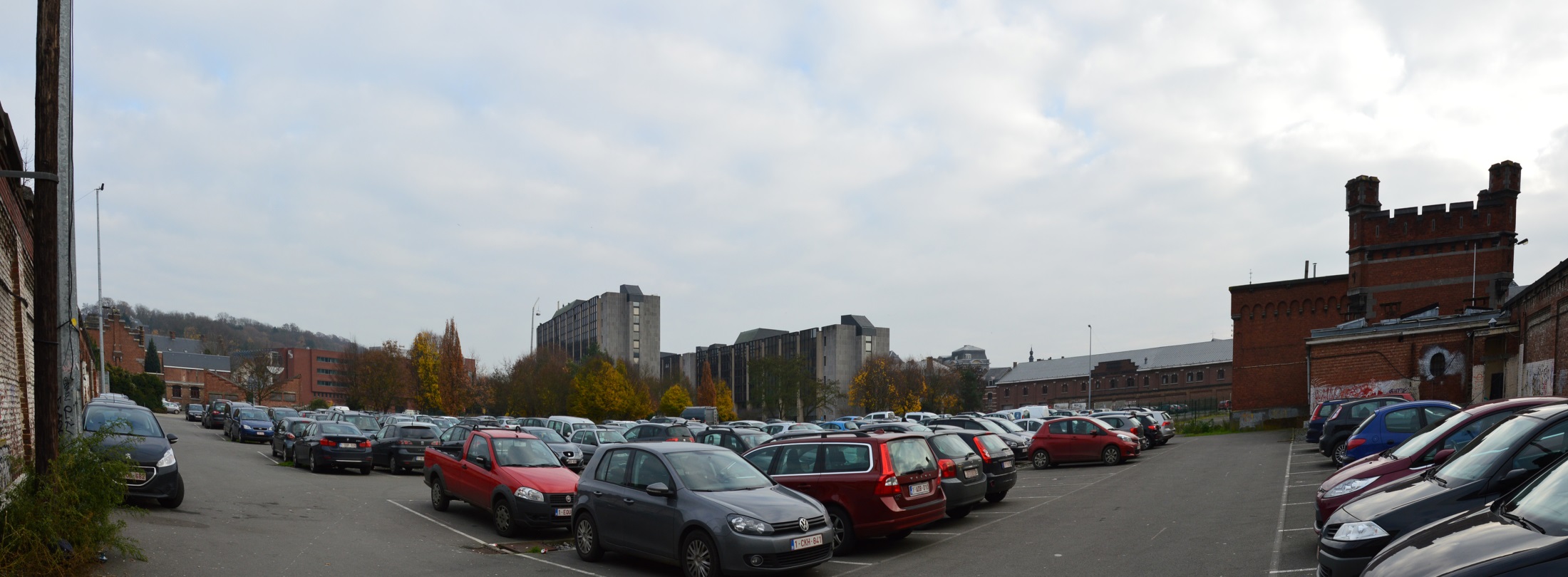 13
Description Projet immobilier mixte, idéalement  situé à côté du futur palais de justice et proche de la gare et du centre-ville historique. Le projet comprend : 
Un palais de justice (construction en 2016);
Un parking souterrain (2 niveaux, 500 places);
 Plusieurs niveaux d'appartements, bureaux et commerces de proximité (60 ares de surface au sol);
 Un parc public (40 ares);
 Une ancienne caserne de pompiers à reconvertir.

La Ville recherche des investisseurs pour : 
le parking;
les logements, bureaux et commerces;
 le parc public (40 ares);et un acheteur potentiel pour l'ancienne caserne de pompiers.
TimingL’appel d’offres sera lancé en juin 2016.
Projet 4 – Pavillon belge
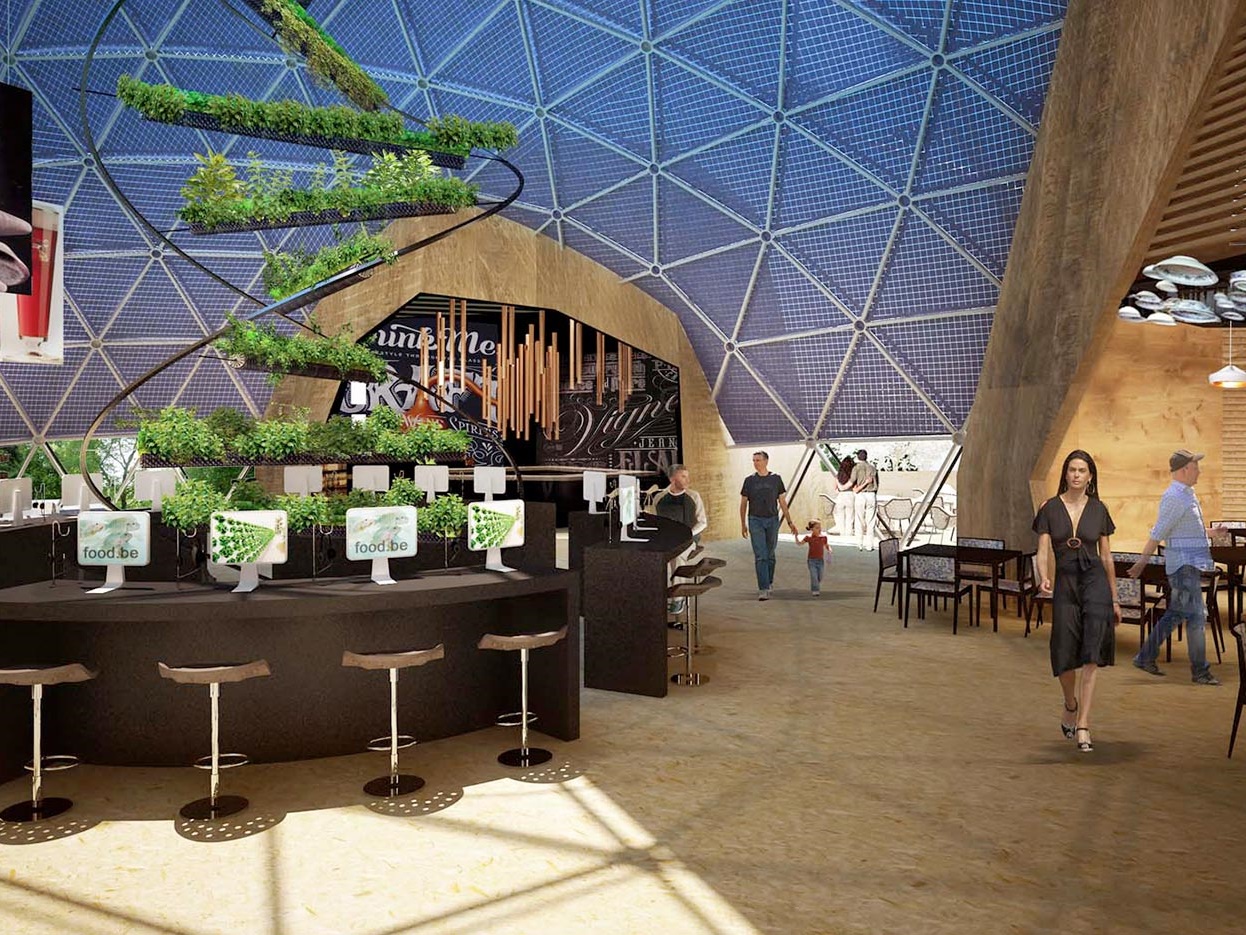 Description Acquisition par la Ville et la Région du pavillon belge construit pour l’Exposition universelle 2015 (architecte : Patrick Genard).Le pavillon sera installé sur le site majestueux de la Citadelle et deviendra la vitrine des nouvelles technologies wallonnes. Le pavillon présente +/- 2 500 m² : - Rez-de-chaussée : espace d’exposition et locaux de stockage (882,5 m²),- Rez-de-jardin : espace d’exposition (1076,3 m²),- 2 étages : bureaux , salle modulable réunion/réception,  accueil VIP, sanitaires (320 et 190 m²),- Terrasse en toiture pour réceptions en plein air (105 m²).La Ville et la Région recherchent des entreprises wallonnes actives dans le secteur des nouvelles technologies.TimingL’appel sera lancé en 2016.